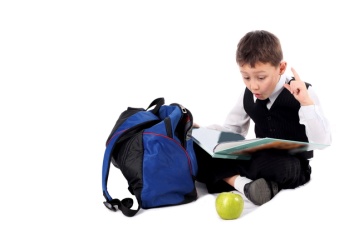 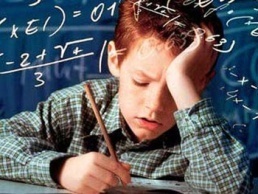 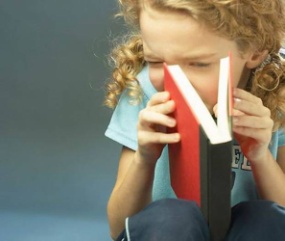 Портрет выпускника начальной школы
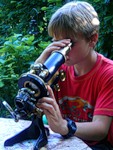 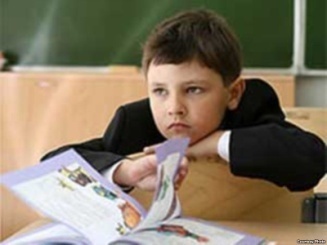 Презентацию подготовила
Учитель начальных классов
МКОУ СОШ№2 с.Иргаклы
Шаламыгина Анастасия Михайловна
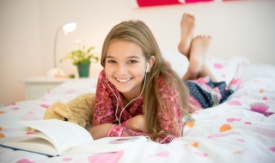 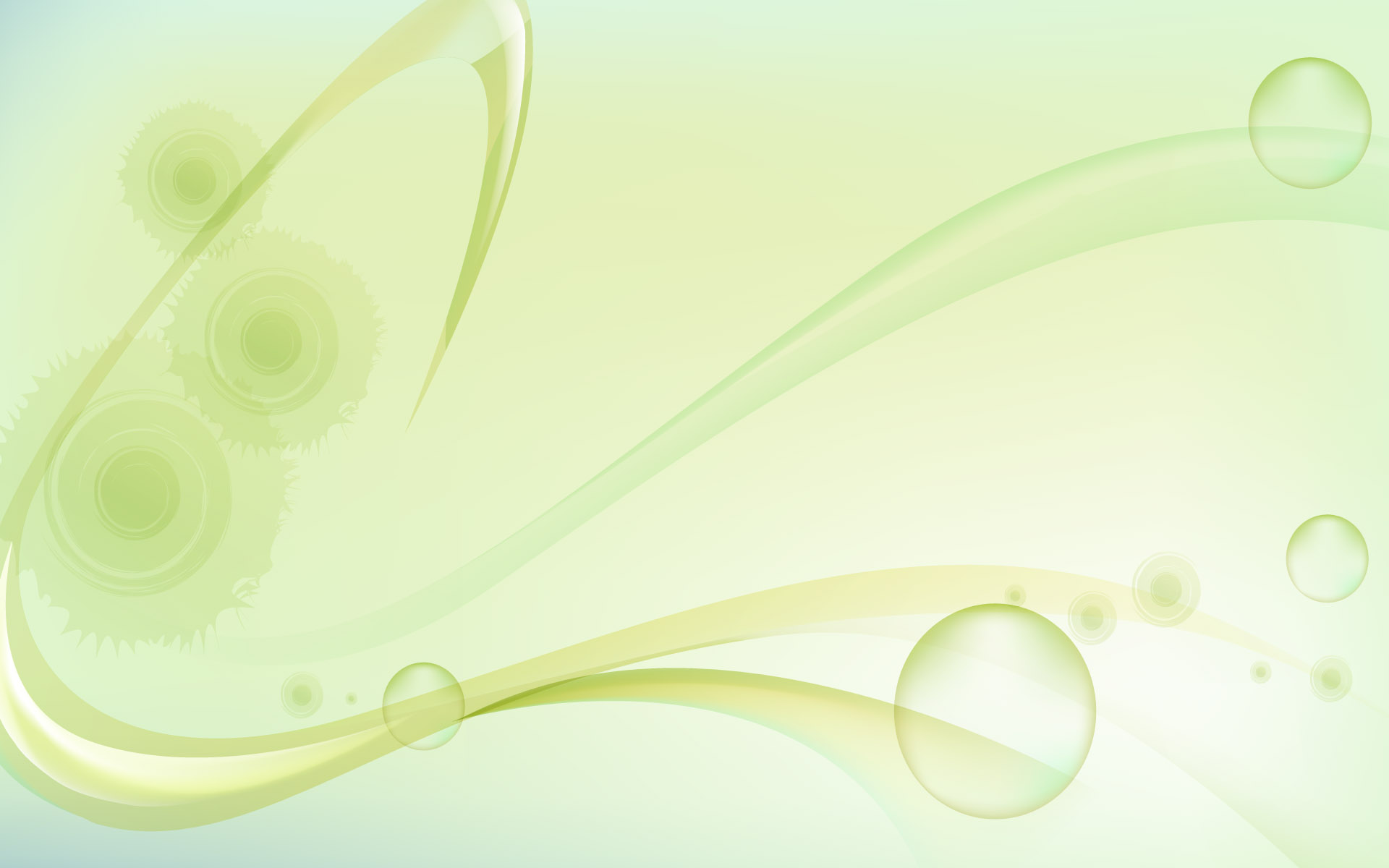 Портрет выпускника начальной школы в соответствии с ФГОС НОО
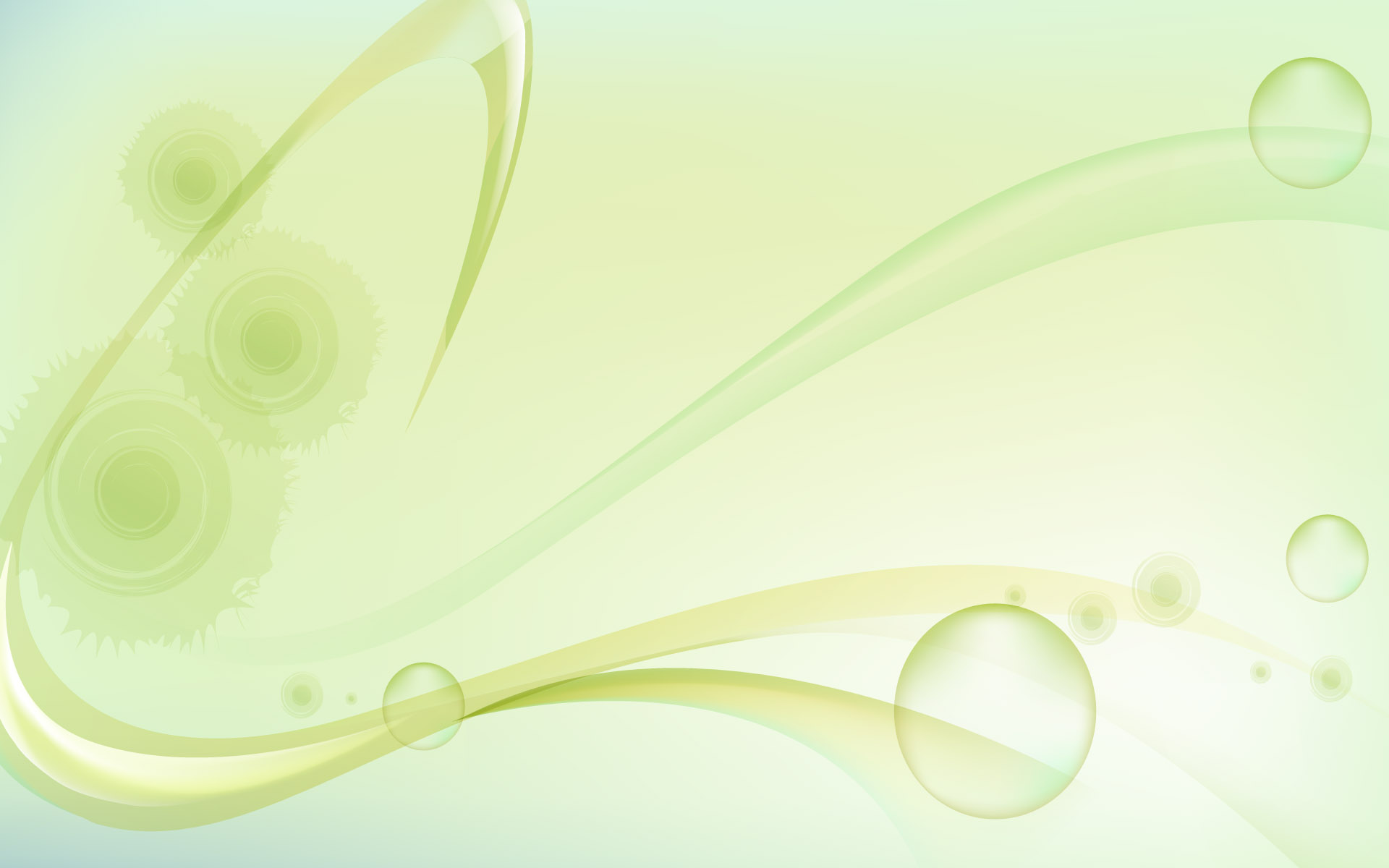 Желаемые качества первоклассника
Умения принимать правила и действовать по правилам 
Умение преодолевать страх, стеснение 
Умение преодолевать трудности 
Умение работать в коллективе 
Умение общаться 
Самостоятельность 
Внимание 
Доброта 
Порядочность 
Уверенность в себе 
Желание и интерес к знаниям
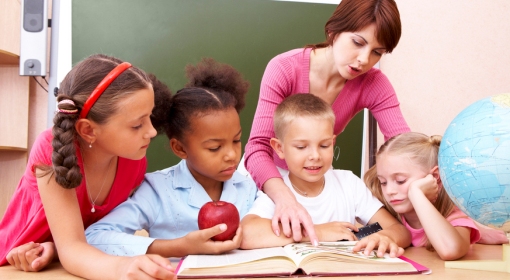 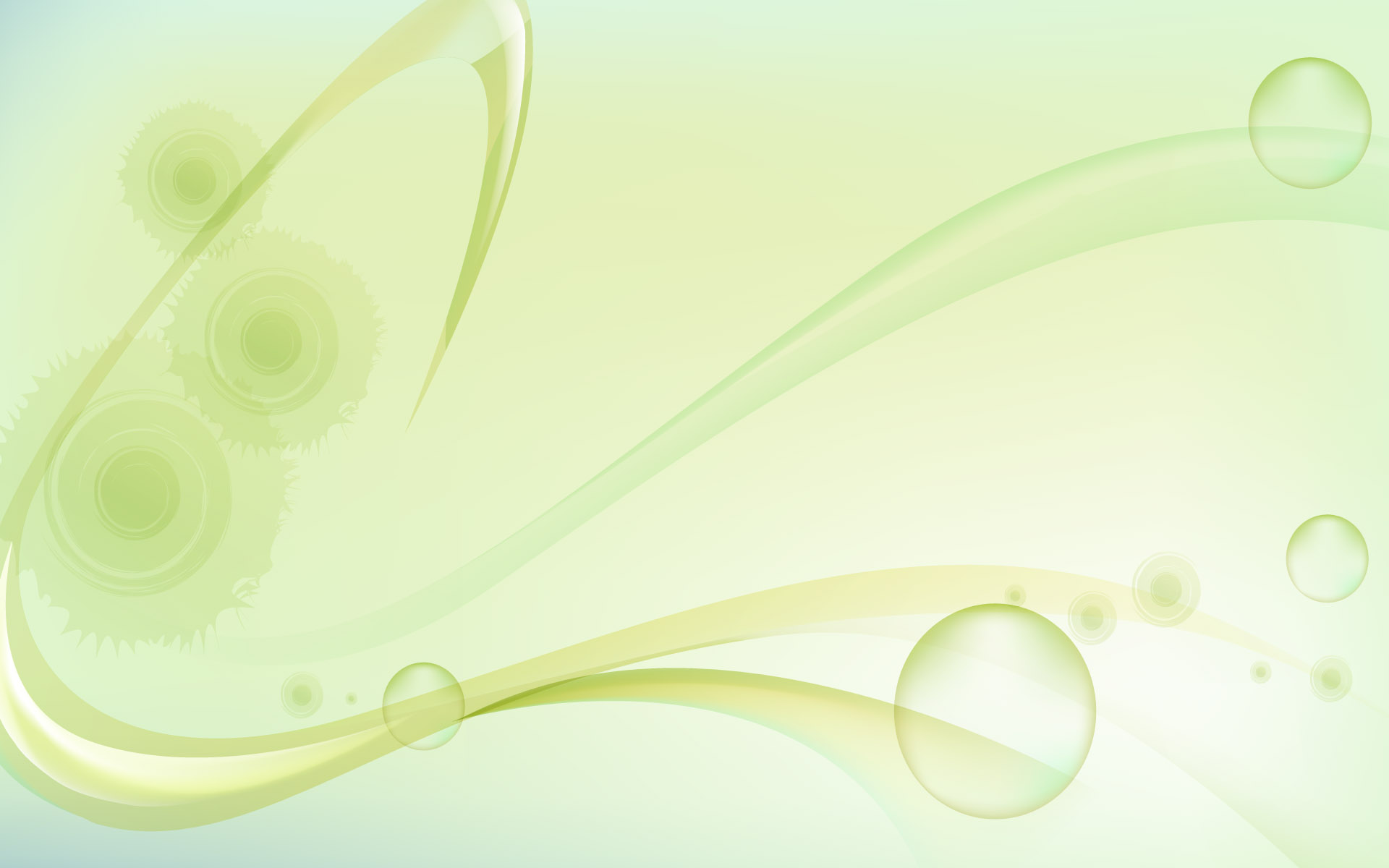 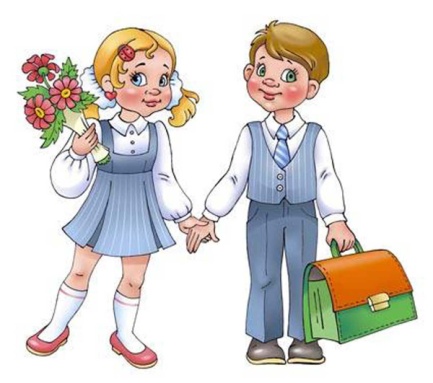 Как помочь ребенку выполнять действительно трудные задания
Расчленить задания на части и выполнять его в облегченном варианте по частям. 
Применять специальные и подготовительные упражнения, создающие уверенность в выполнении основного задания. 
Выполнять первые элементы задания вместе с ребенком. 
Исключить замечания, подчеркивающие боязливость детей («не бойся, это не трудно») 
Одобрять ребенка, внушать ему уверенность в том, что сумеет выполнить задание.
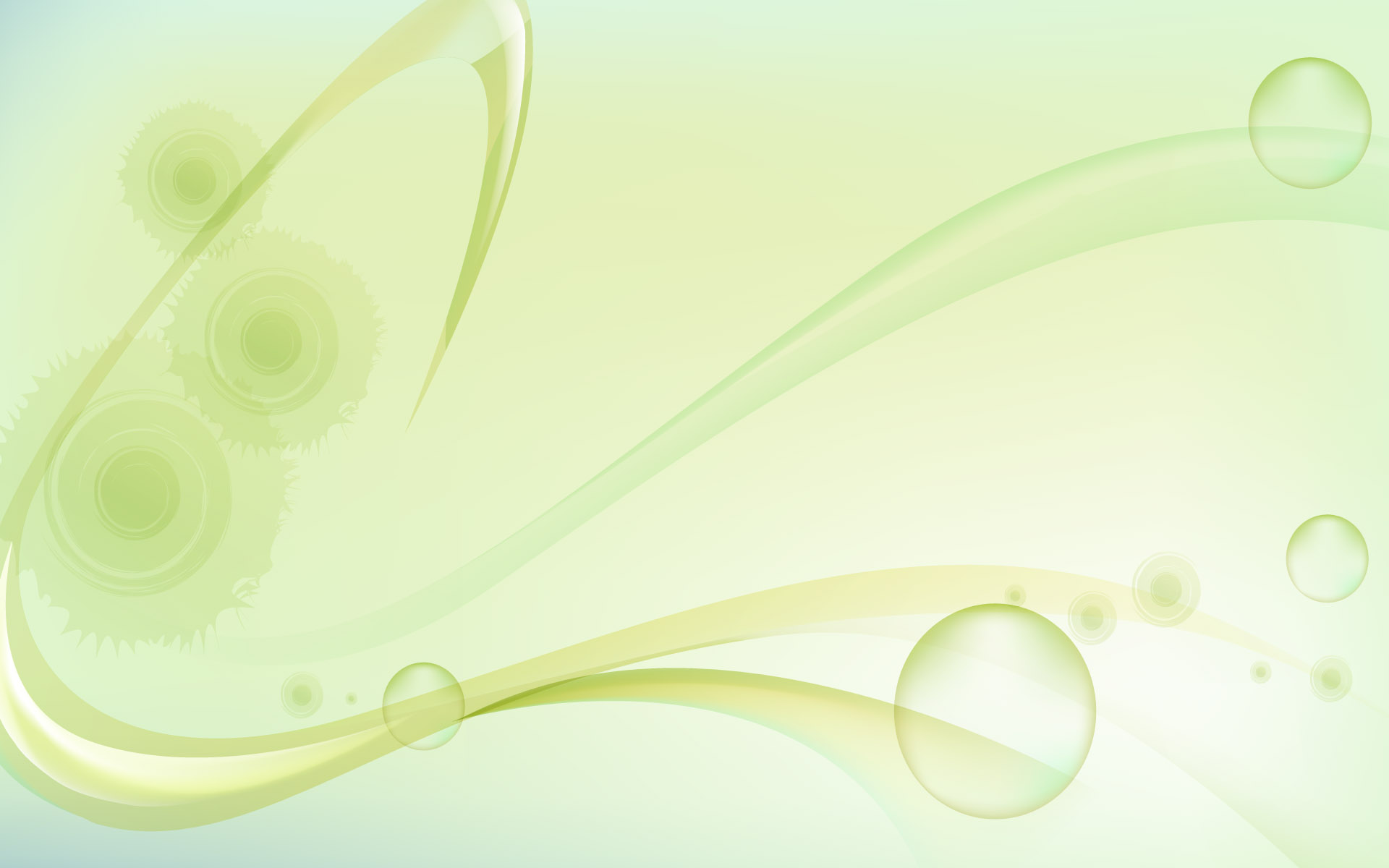 Комплимент как инструмент развития
Хвалить ребенка за то: 
что он только захотел что-то сделать; 
что он начал что-либо делать; 
что он некоторое время что-то делает; 
что он закончил дело.
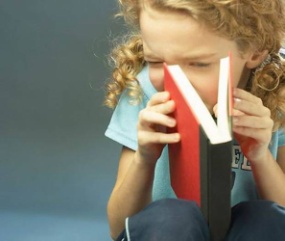 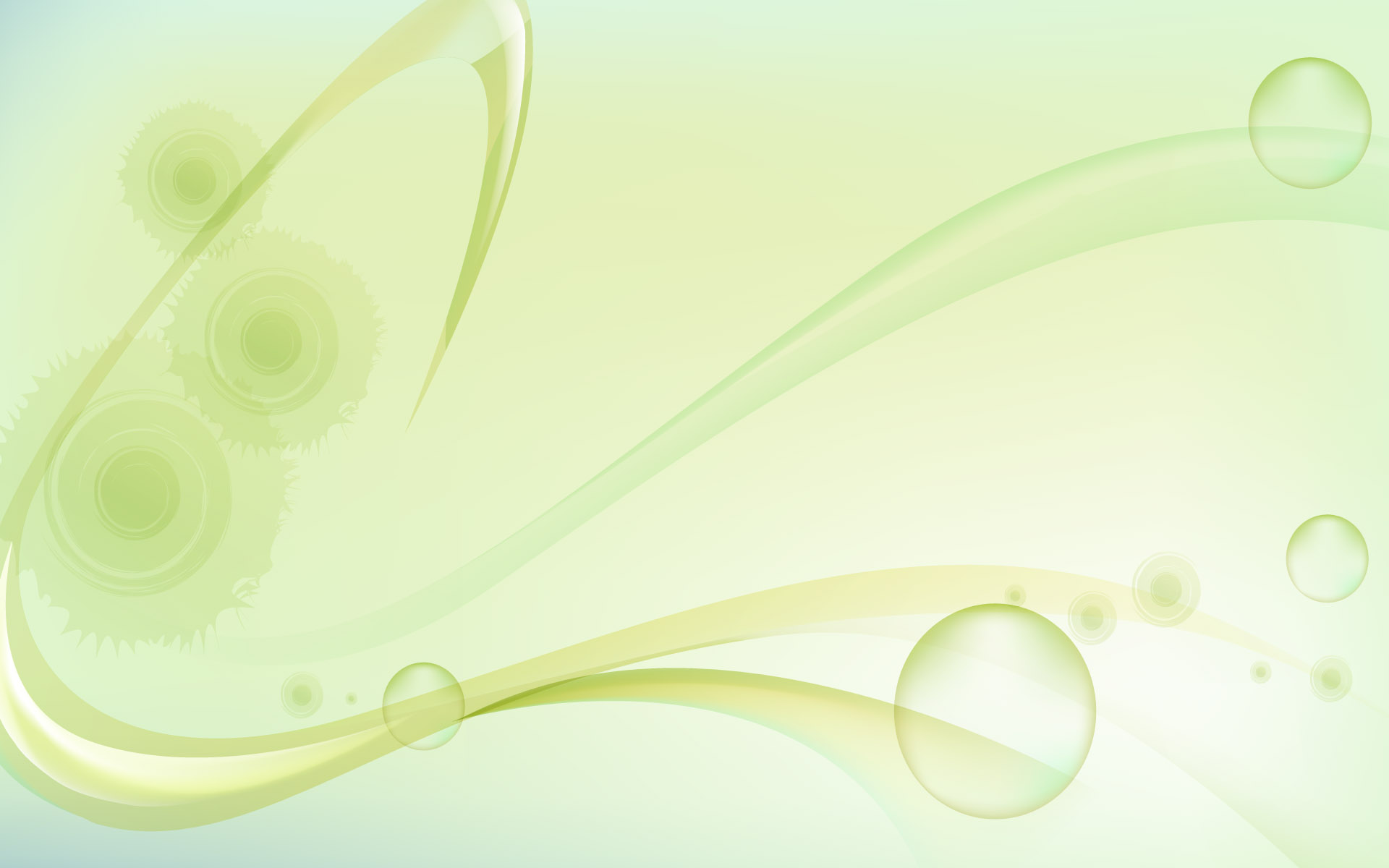 Комплимент как инструмент развития
Комплименты в адрес ребенка 
«подпитывают» энергией такие качества как: 
Действенность 
Активность 
Решительность 
Инициативность 
Умение доводить дело до конца
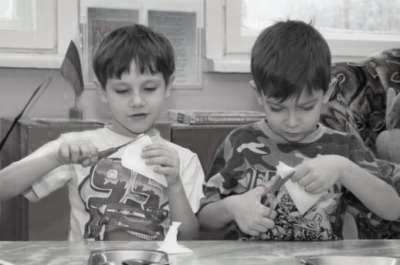 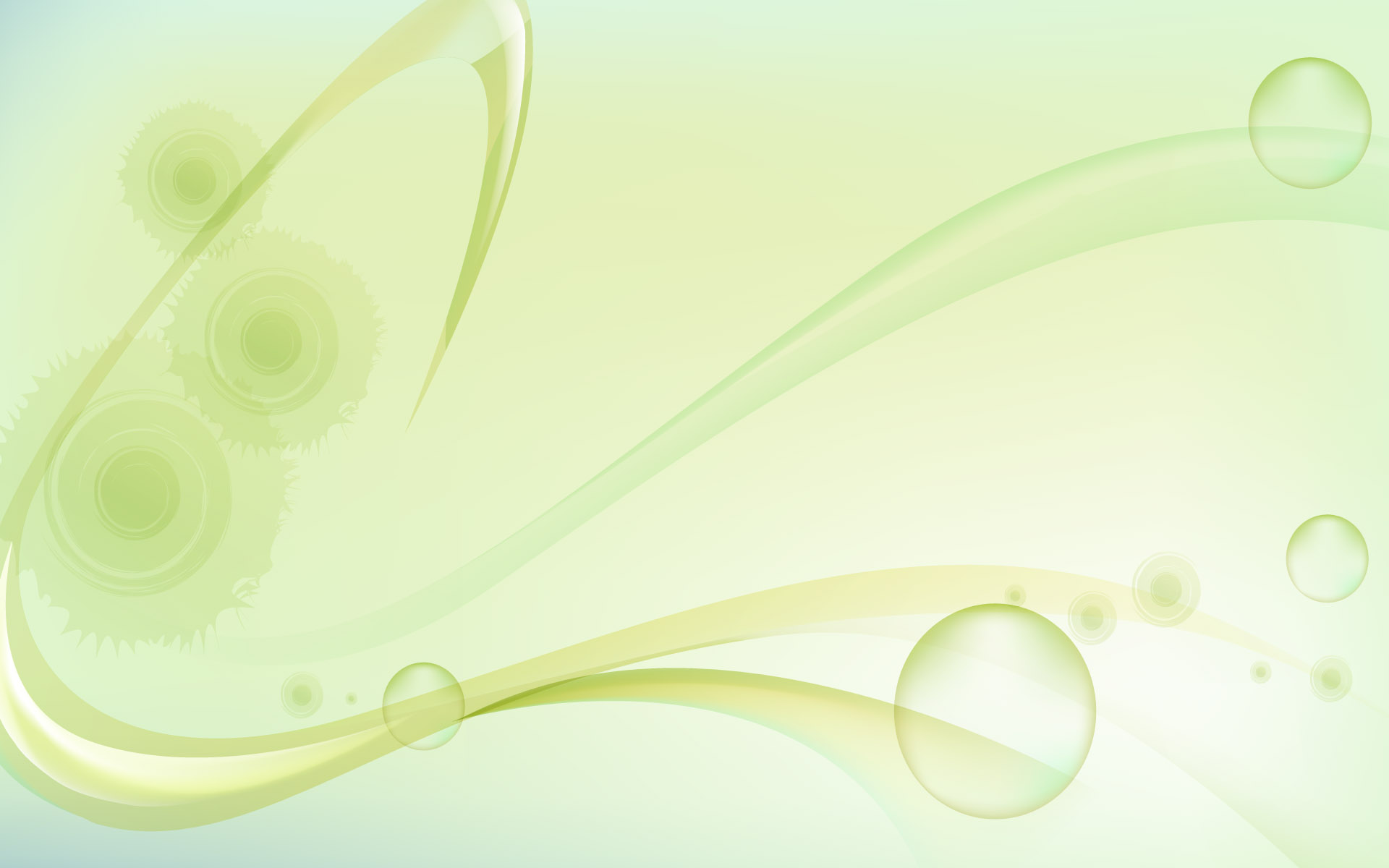 Помощь родителя в формировании успешности ребенка
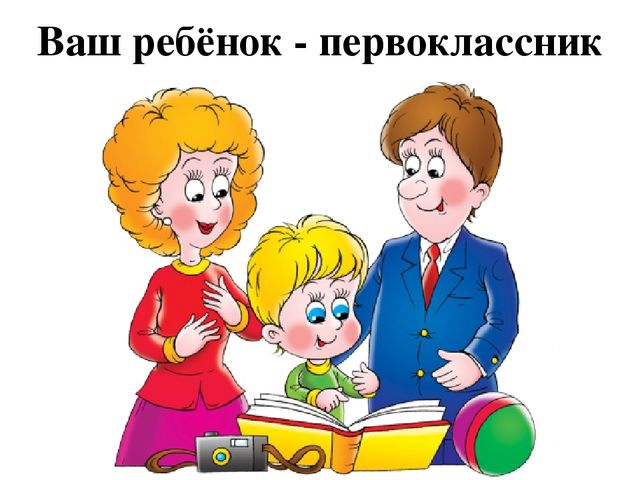 Признавать право ребенка на ошибку 
Научить его относиться к ошибкам и неудачам, как к чему-то неизбежному, но полезному 
Научить ребенка: видеть причины своих неудач понимать эти причины исправлять их
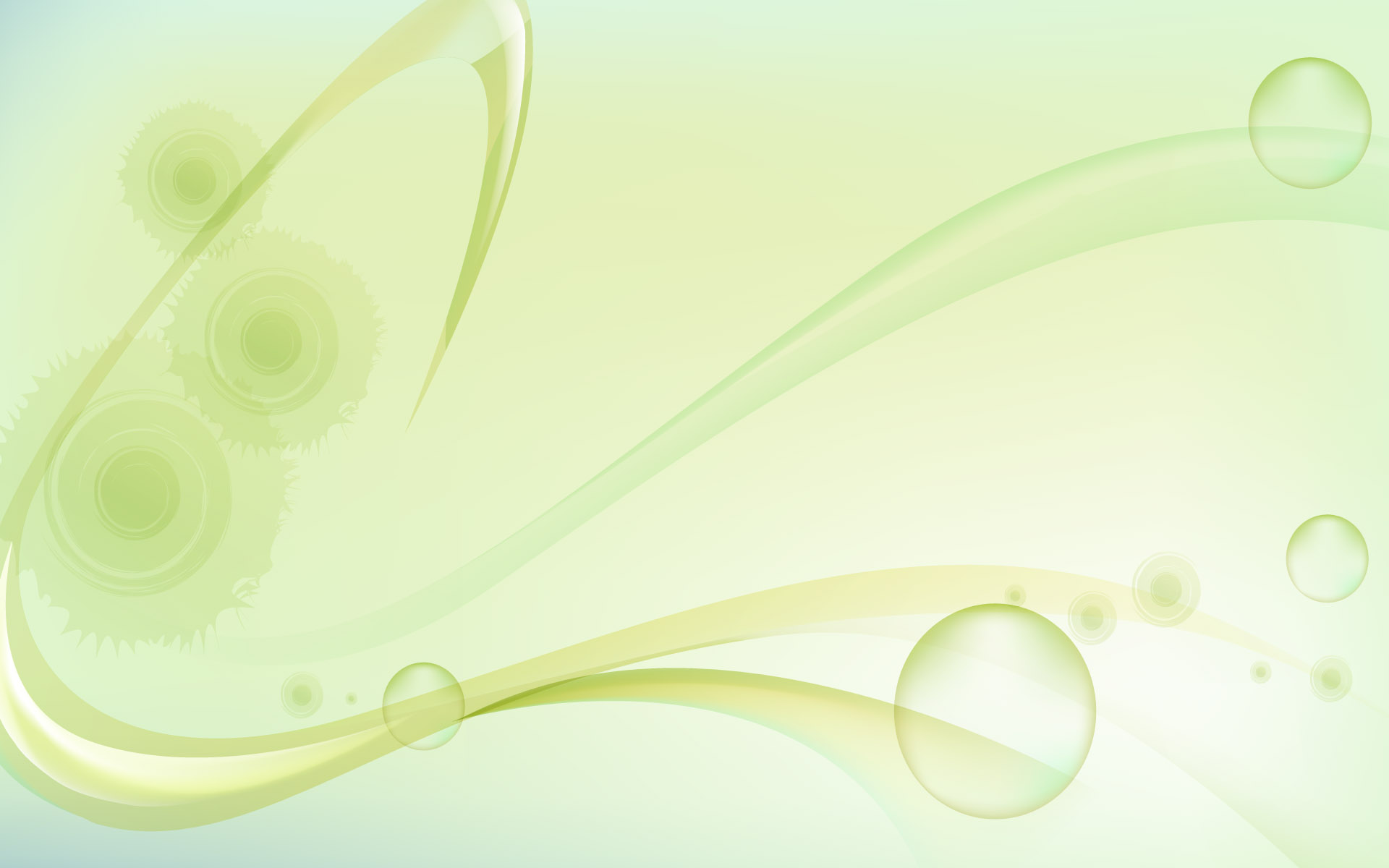 Помощь родителя в формировании успешности ребенка
Поддерживать у своего школьника уверенность в себе 
Уделять ребенку как можно больше внимания, ласкать его 
Не ждать от ребенка ТОЛЬКО наивысших результатов 
Помогать когда у ребенка не складываются отношения со сверстниками
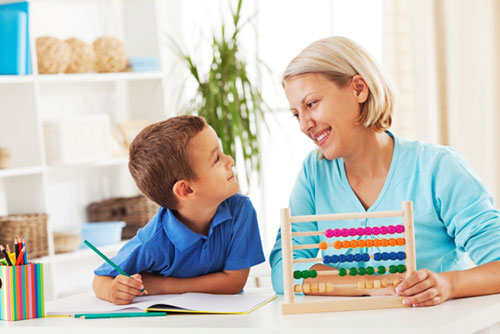 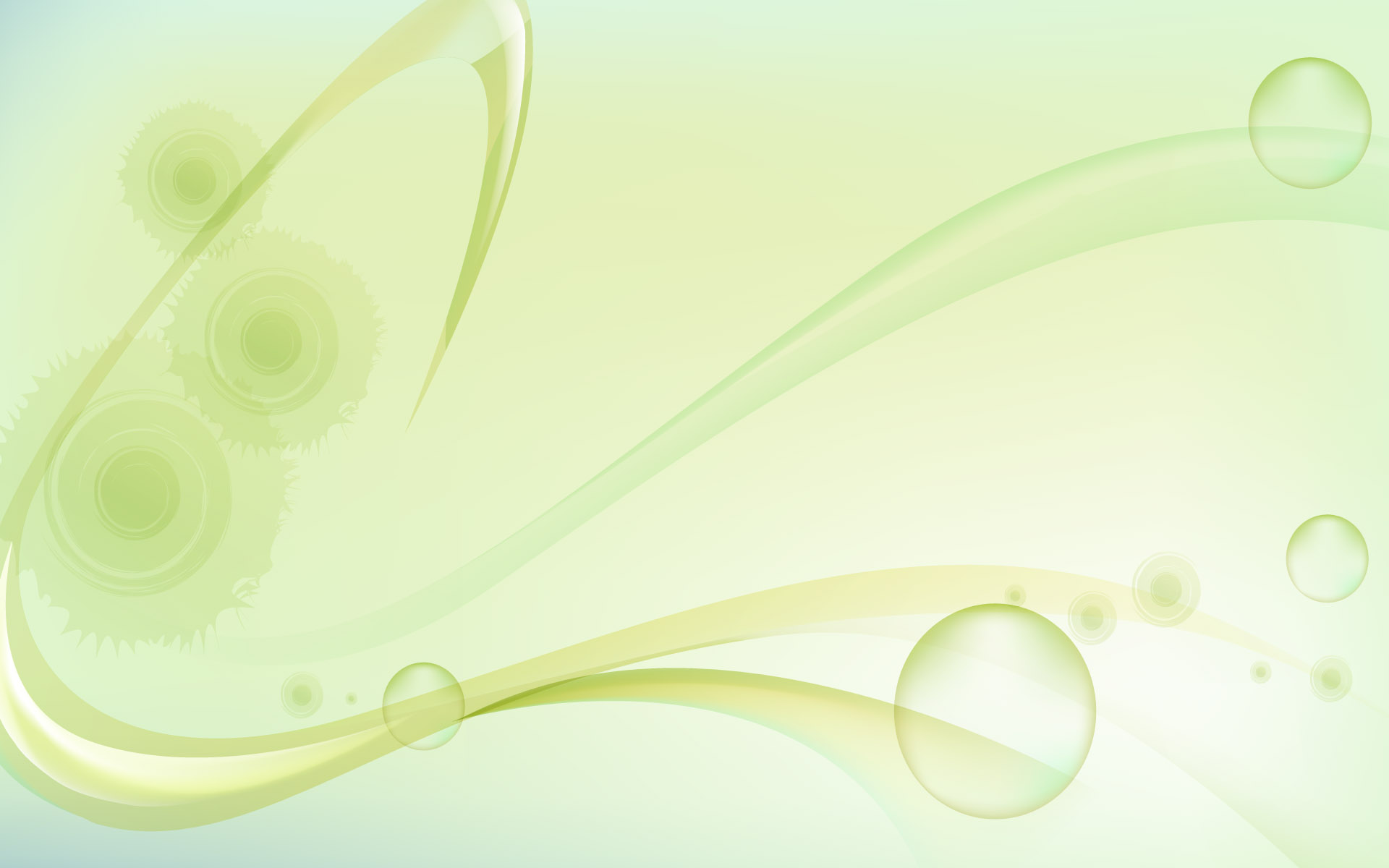 На заметку родителям
Если ребенка критикуют, он учится осуждать 
Если ребенка принимают, он учится любить 
Если ребенок живет в страхе, он становится тревожным 
Если ребенка признают, он учится ставить перед собой цели 
Если ребенок живет с враждебностью, он учится драться 
Если ребенка одобряют, он учится любить себя 
Х.Дж.Дженнотт
Спасибо за внимание!
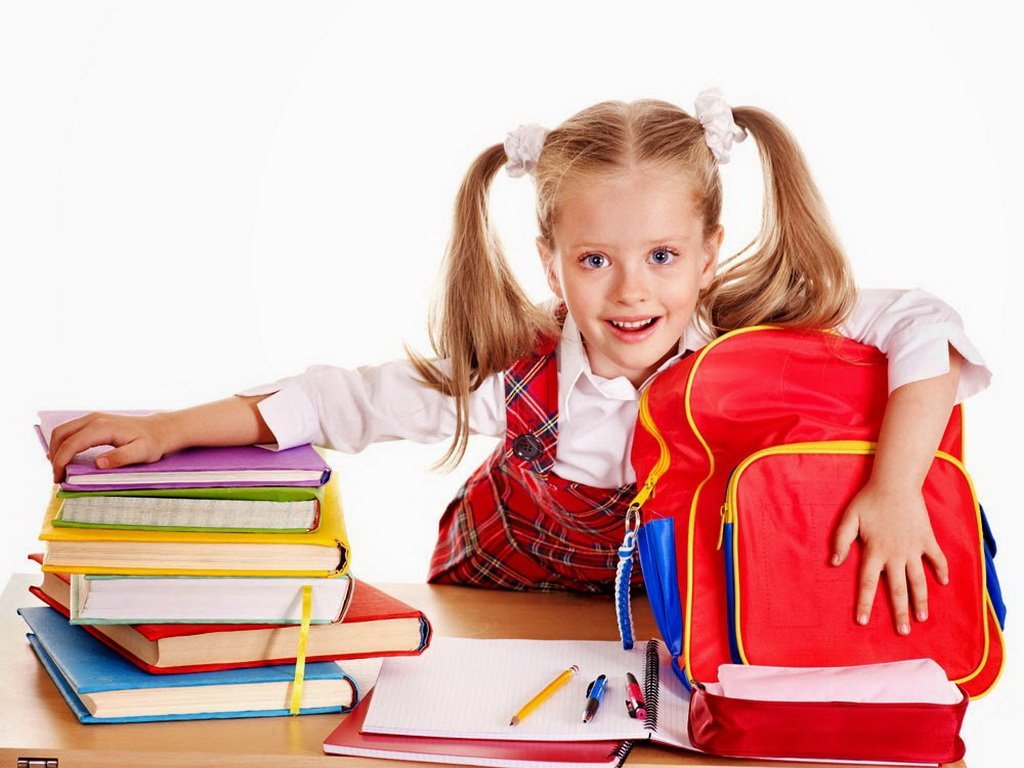